Välkommen
IDAG SÖNDAGKL 15.00-17.30
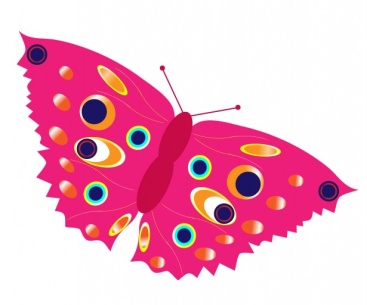 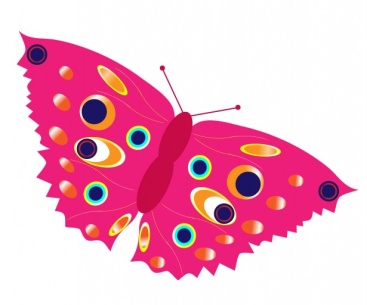 Varma popcorn
PRIS 10 kr
FIXA COOLASTE HÅRET. VÄLJ MÖNSTER OCH FÄRG!
Hårfint!
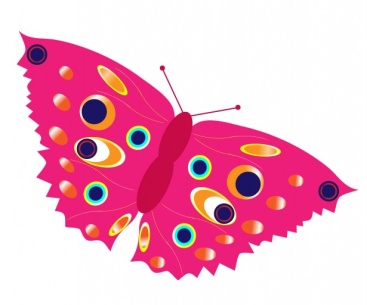 PRIS 5 kr
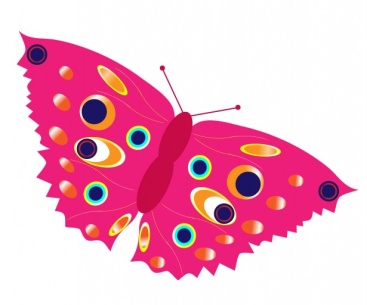 Saknar du kontanter? Köp dina kuponger här!
PRIS 25 kr
5 BARN I SAMMA LÄNGD HOPPAR I 5 MINUTER!
Hoppborgen!
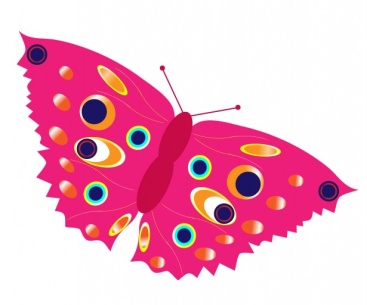 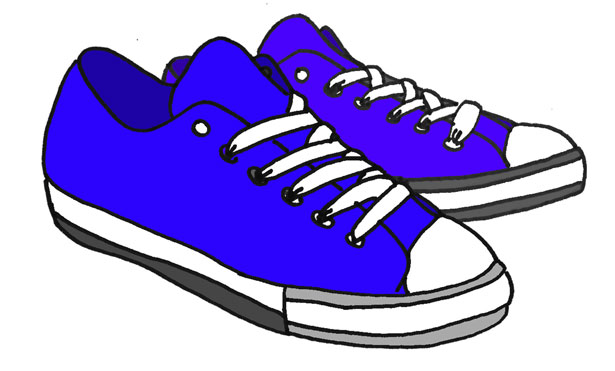 Femkamp!
UTMANA DINA VÄNNER! HÄR FINNS TALONG ATT ANVÄNDA!
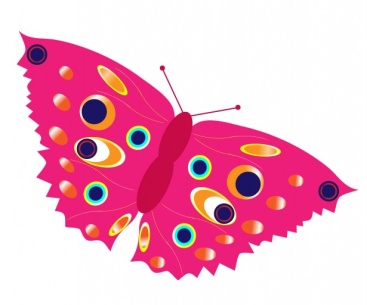 5 BARN I SAMMA LÄNGD HOPPAR I 5 MINUTER!
Hoppborgen!
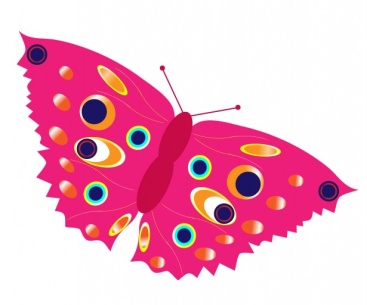 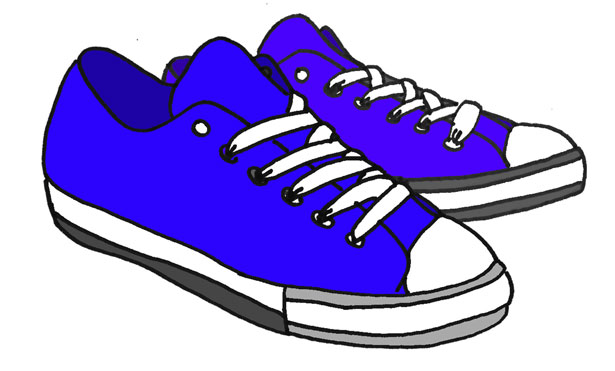 VARSÅGOD ATT TESTA VÅR EGEN HINDERBANA
Hinderbana!
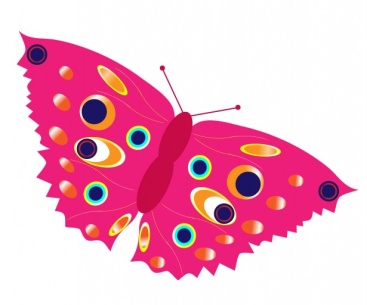 VARSÅGOD ATT MÅLA VÅREN!
Målarväggen
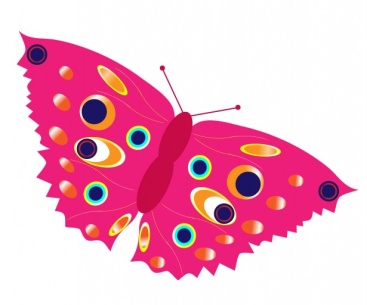 Loppis
FYNDA BLAND MASSOR AV COOLA GREJER!

Ingång på baksidan
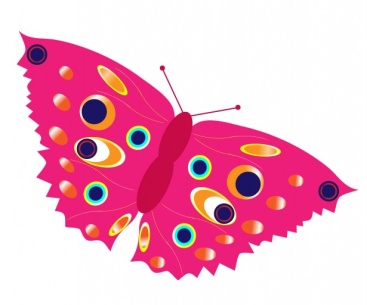 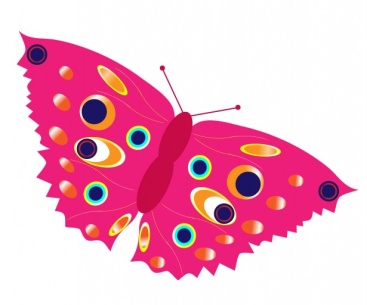 Lufttur
STÄLL DIG I KÖ FÖR EN FLYGTUR OCH SE ÅBYTORP FRÅN OVAN
PRIS 5 kr